La biochimie

La composition chimique de la matière
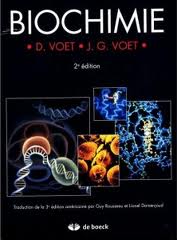 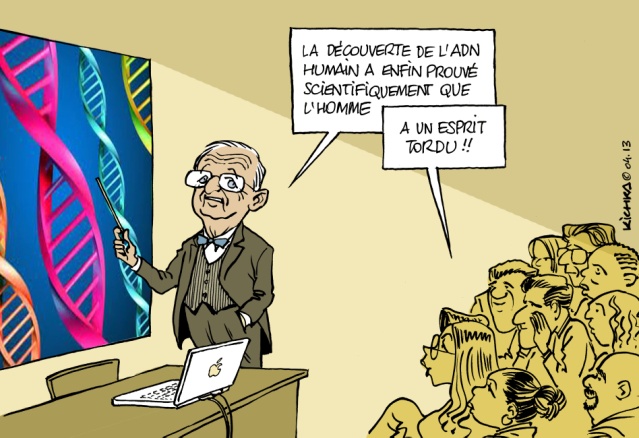 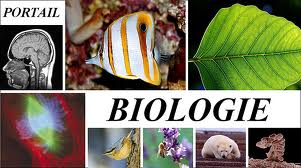 1
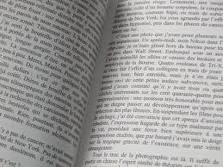 La composition de la matière
Page 16-20
Classification des substances chimiques:

Composés inorganiques
L’eau
Les sels minéraux

Composés organiques
Les glucides
Les lipides
Les protéines
Les acides nucléiques
Les vitamines
2
Les composés inorganiques
3
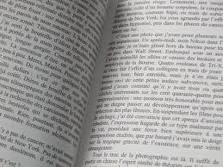 L’eau (H2O)
Page 16
Le composé le plus abondant.


60% de la masse corporelle.


2 localisations:


Intracellulaire 


Extracellulaire
4
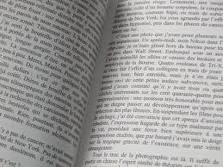 L’eau (H2O)
Page 16
Fonctions:


Transporter des substances (sang et lymphe).


Excréter des déchets (urine).


Réguler la température (sang).
5
L’eau (H2O)
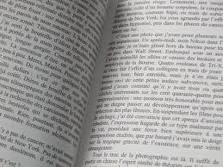 Page 16
Apports et pertes d’H2O
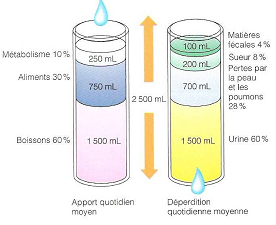 6
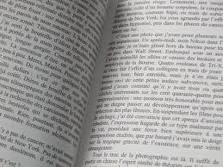 Les sels minéraux
Page 16
Besoin en quantité suffisante:

Ca
P
K
S
Na
Cl
Mg


		 Fortification et fonctionnement des organes
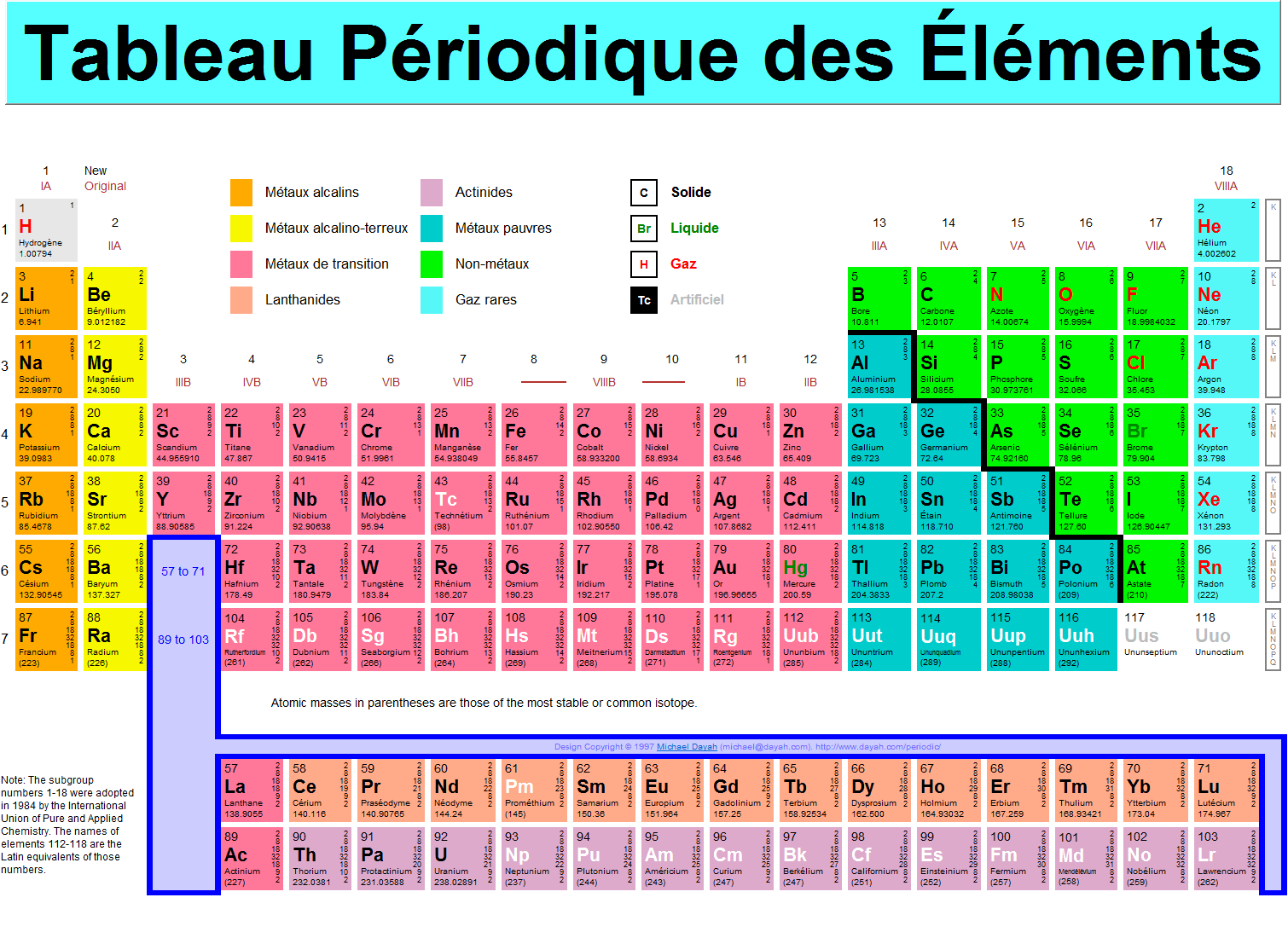 7
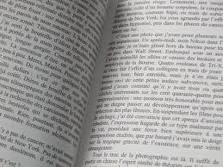 Les sels minéraux
Page 16
Besoin en quantité infime:







		 		Oligo-éléments
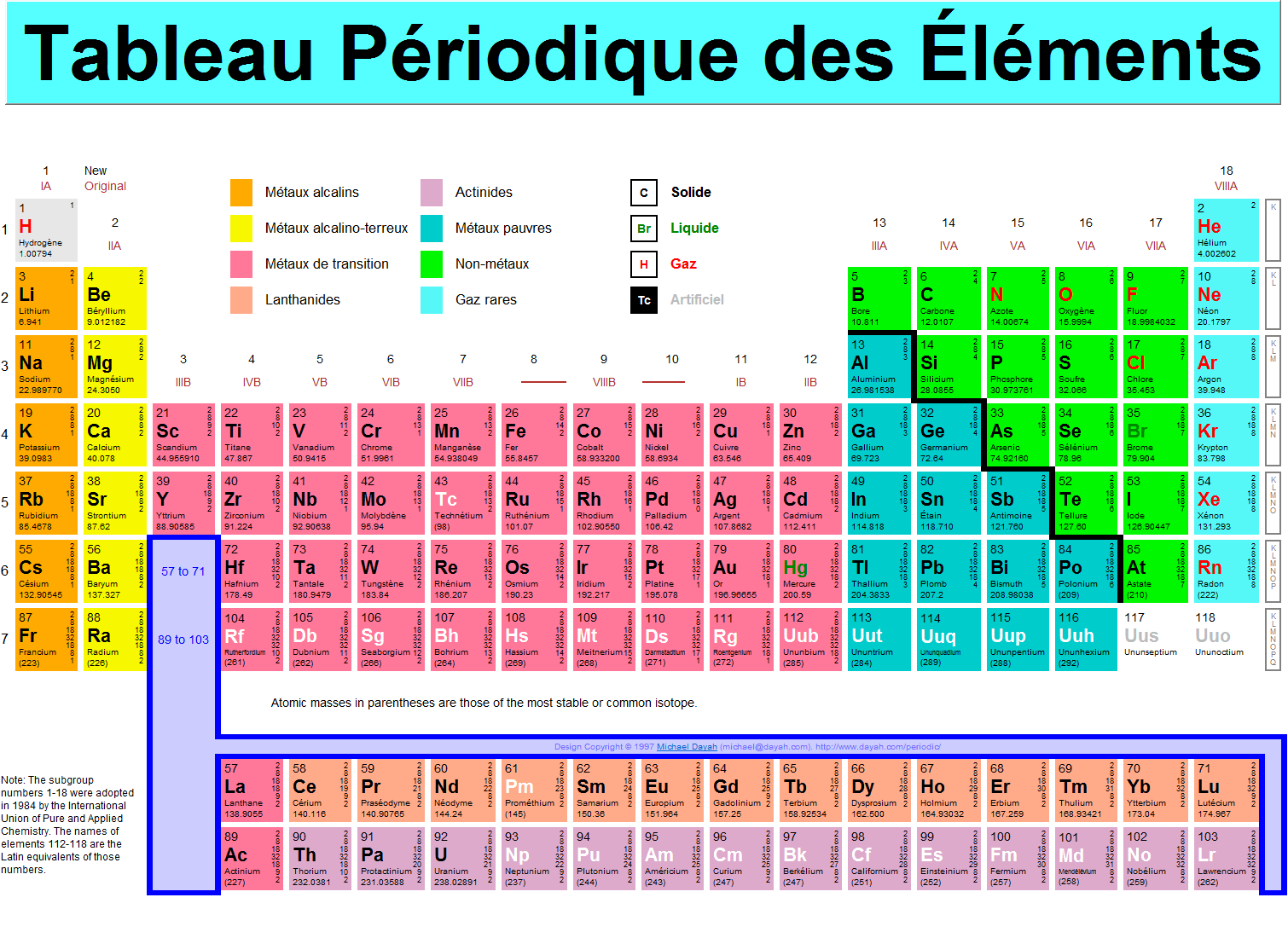 8
Les composés organiques
9
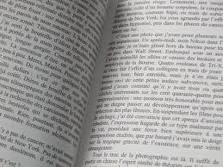 Les glucides
Page 15
Fonctions:


 Fournir de l’énergie (glucose…).


 Stocker de l’énergie (amidon, glycogène).


 Constituer les parois végétales (cellulose).


 Composer les acides nucléiques.
10
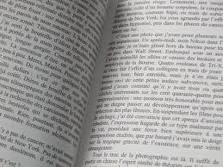 Les glucides
Page 16
La structure:


Atomes de C, O, H.


Monosaccharides


Disaccharides


Polysaccharides
11
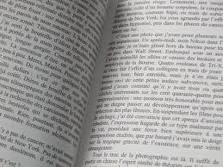 Les glucides
Page 17 / 18
Les monosaccharides (sucre simple):
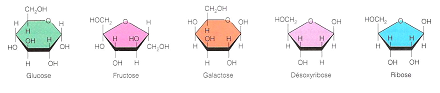 12
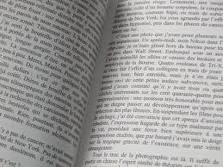 Les glucides
Page 17
Les monosaccharides (sucre simple):


Source énergétique:
Glucose

Réaction:

	Glucose + O2 → Energie (ATP) + CO2 + H2O
= La respiration cellulaire
13
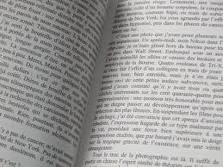 Les glucides
Page 17 / 18
Les disaccharides (sucres doubles):
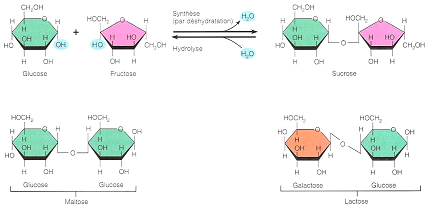 14
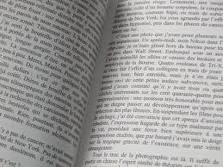 Les glucides
Page 17 / 18
Les polysaccharides:
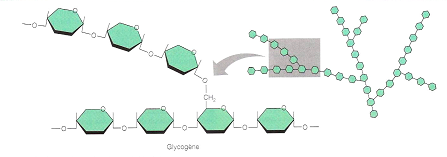 15
Les glucides
Les polysaccharides:
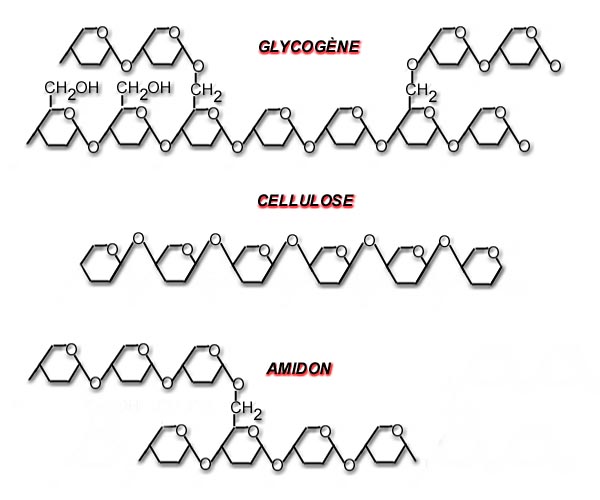 16
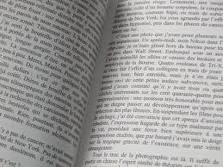 Les lipides
Page 18
Fonctions:


 Stocker de l’énergie (tissu adipeux).


 Isoler contre le froid.


 Amortir contre les chocs.


 Composer les membranes biologiques
17
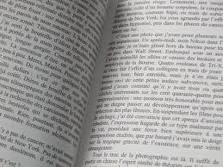 Les lipides
Page 18
Hydrophobes (insolubles dans l’eau).



Lipophiles (solubles dans les corps gras + solvants organiques).
18
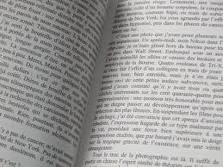 Les lipides
Page 18 / 19
La structure:


Atomes de C, O, H.


Triglycérides (TG)


Phospholipides


Stéroïdes
19
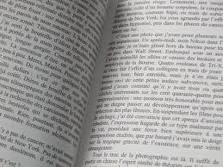 Les lipides
Page 18 / 19
Les triglycérides (graisses):
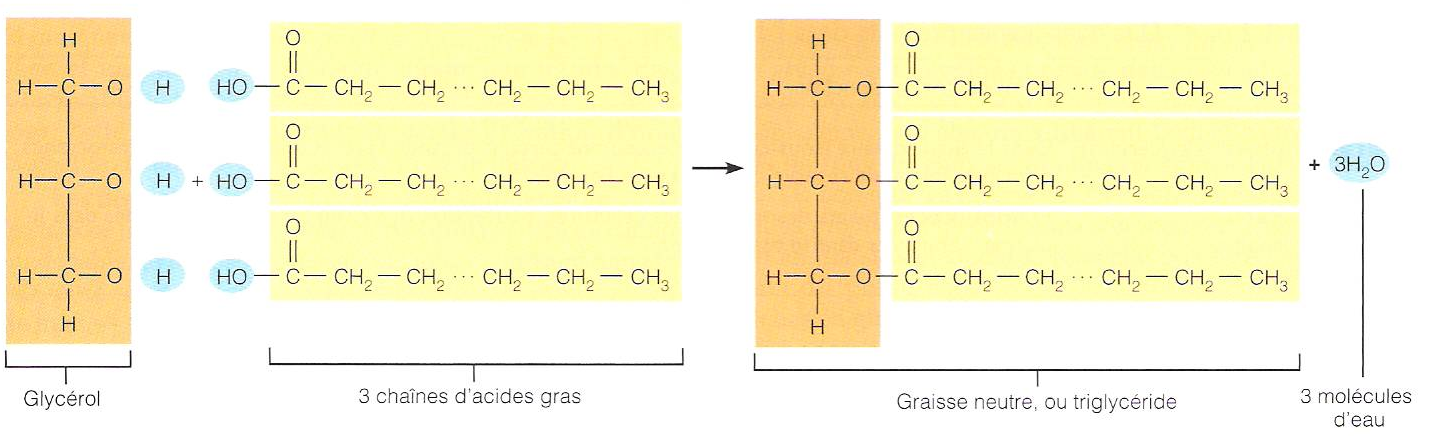 20
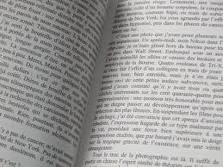 Les lipides
Page 19
Les phospholipides:
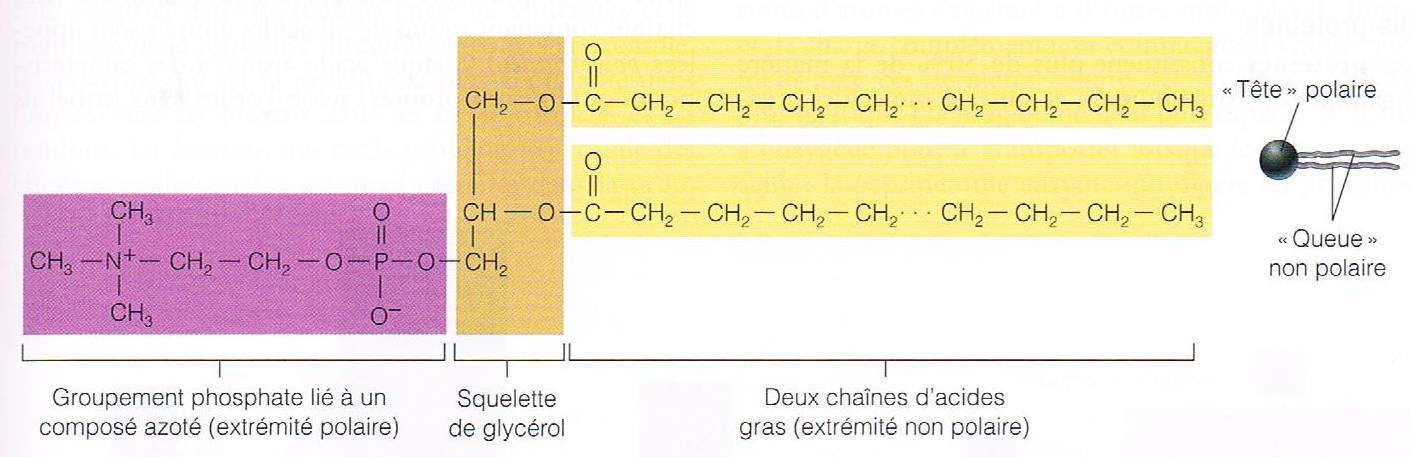 21
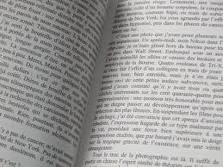 Les lipides
Page 19
Les stéroïdes (cholestérol):
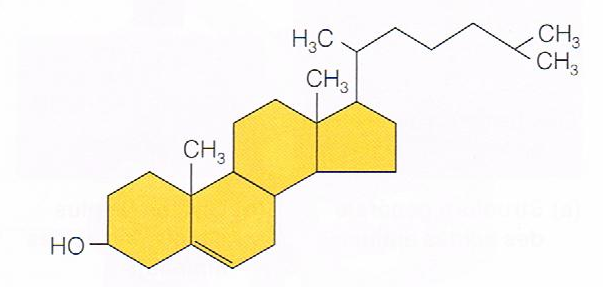 22
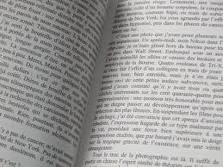 Les protéines
Page 19 / 20
~ 50% du poids de la matière du corps.

Fonctions:

Soutenir les tissus (collagène)

Emmagasiner des réserves (caséine)

Transporter des substances (hémoglobine).

Transmettre des messages (hormones).

Produire le mouvement (actine & myosine).

Défendre l’organisme (anticorps).

Assurer le métabolisme (enzymes)
23
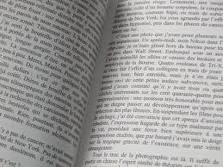 Les protéines
Page 19 / 20
La structure:

Atomes de C, O, H et N

Assemblage d’acides aminés (20)
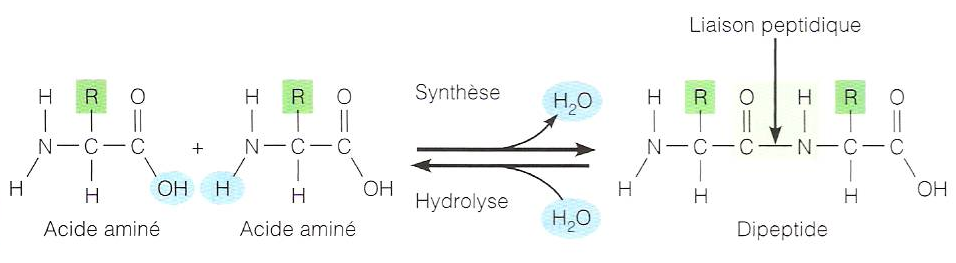 24
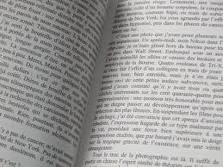 Les protéines
Page 20
La structure:



Protéines peuvent se lier avec



lipides → lipoprotéines



glucides → glycoprotéines
25
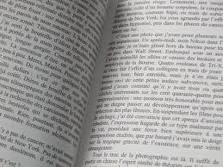 Les acides nucléiques
Page 20
l’ADN et de l’ARN

= Molécules porteuses de l’information génétique
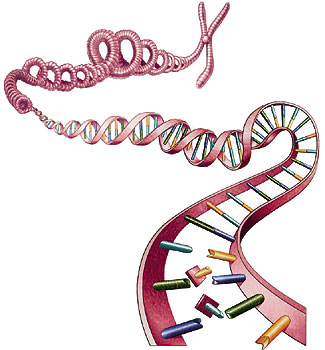 26
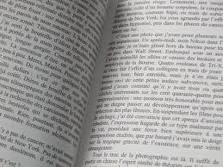 Les vitamines
Page 20
Structure: molécules composées de C, O et H

Fonctions: essentiels au bon déroulement des processus vitaux.

La croissance

L’immunité (défenses)

Les fonctions sanguines

Les fonctions endocriniennes (hormonales).
27
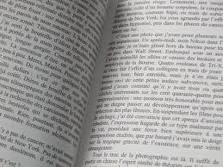 Les vitamines
Page 20
Classées en deux groupes:


Liposolubles:

Vitamines A, D, E et K.


Hydrosolubles:

Vitamines B et C
28